だれでも楽しめるスポーツにするには？
どうして同時にスタートできるの？
https://youtu.be/hfBqKqHqB6c
どうして同時にスタートできるの？
https://youtu.be/Arne9MOH06w
どうしてみんな とまったのだろう？
https://youtu.be/GFMvOeeB-_U
では、みんなきこえない人だったらどうする？
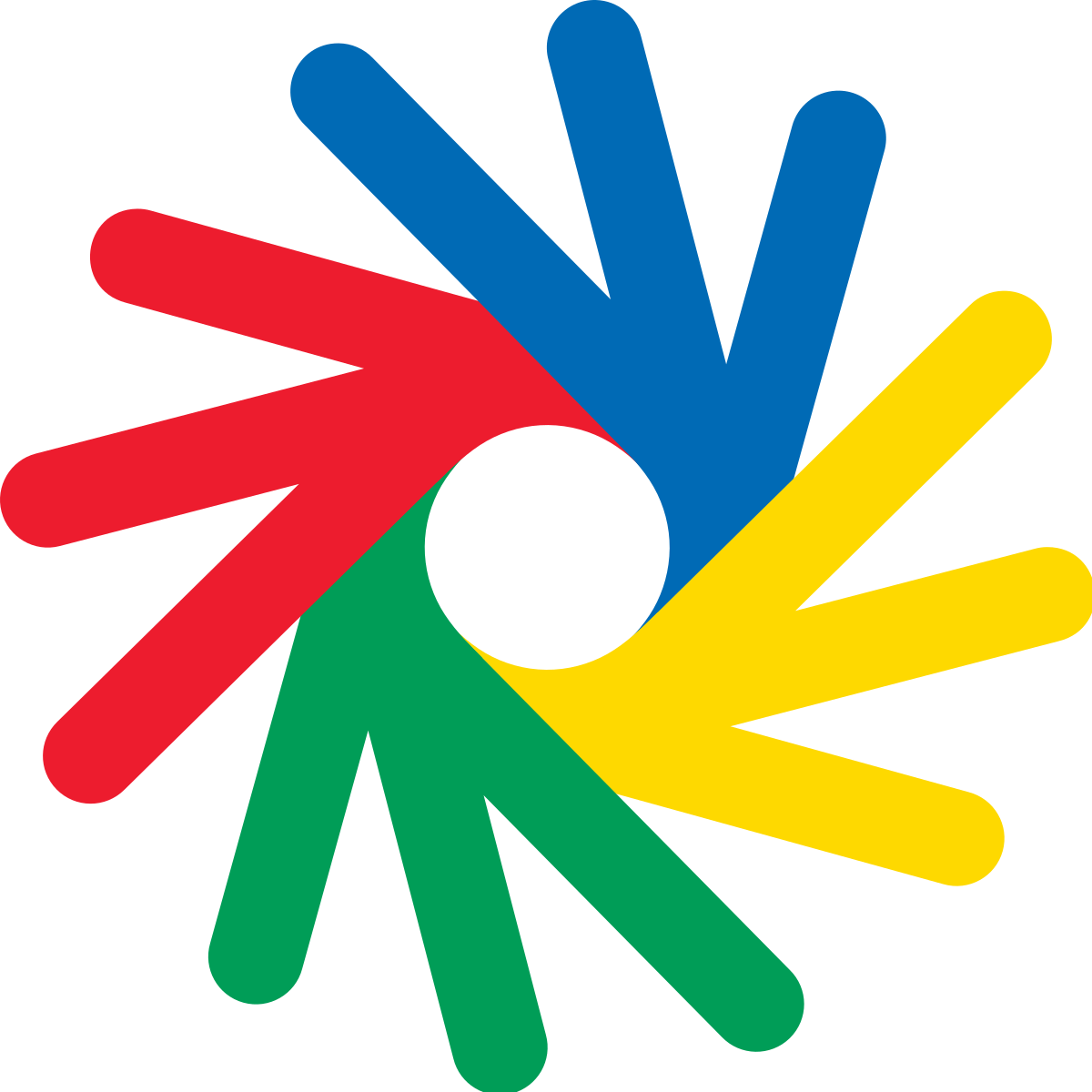 まんなかの穴は「目」を
表しているよ
〈デフリンピック〉
・ルールはオリンピックと同じ

・きこえない人だけが参加できる

・コミュニケーションは国際手話で

・スタートの音・審判の合図を
目で見て分かるように工夫している。
デフリンピックではどうしているか見てみよう！
https://www.youtube.com/watch?v=WZGJbkEzFdk
デフリンピックではどうしているか見てみよう！
デフリンピックではどうしているか見てみよう！
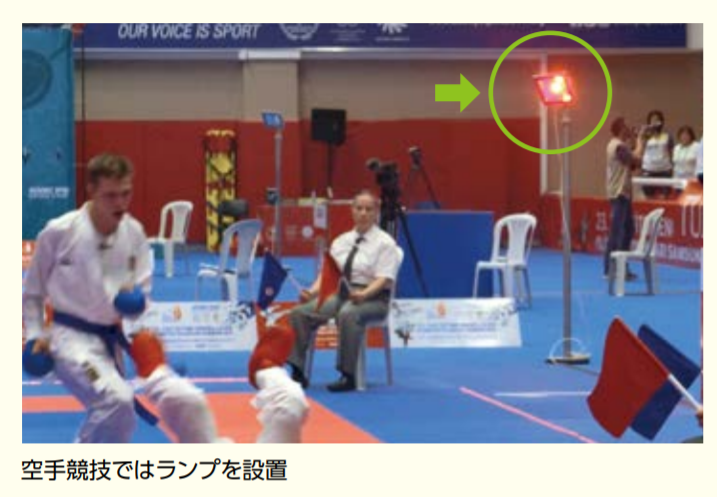 では、きこえる人ときこえない人がいっしょにスポーツをするときにはどんな工夫が必要だろう？
どんな人でもできるスポーツの例
〈ボッチャ〉

○白いボールに、自分のチームの色のボールをどれだけ近づけられたかを競う。

・上から投げても下から投げてもいい
・足で投げてもいい
・ボールを蹴ってもいい
・滑り台からボールを転がしてもいい
ボッチャ
https://youtu.be/XQn-yuXs9Cs
たとえば…
・コミュニケーションはどうする？

・ルールはそのままでいいかな？

・みんなが分かるサインはどんなものだろう？

・スポーツをする人以外に“こんな人がいてくれたらいいな”はあるかな？

・どんな機械があると便利だろう？
https://youtu.be/hfBqKqHqB6c
https://youtu.be/Arne9MOH06w
https://youtu.be/GFMvOeeB-_U


https://youtu.be/WZGJbkEzFdk
https://www.jfd.or.jp/sc/files/deaflympics/deaflympics2018.pdf

https://youtu.be/XQn-yuXs9Cs
作成：江原 汐音（2021年）
編集：筑波技術大学ろう者学教育コンテンツ開発取組担当